POSTER SAMPLES
Your poster should be 24” High x 36” Wide (ARCH D paper)
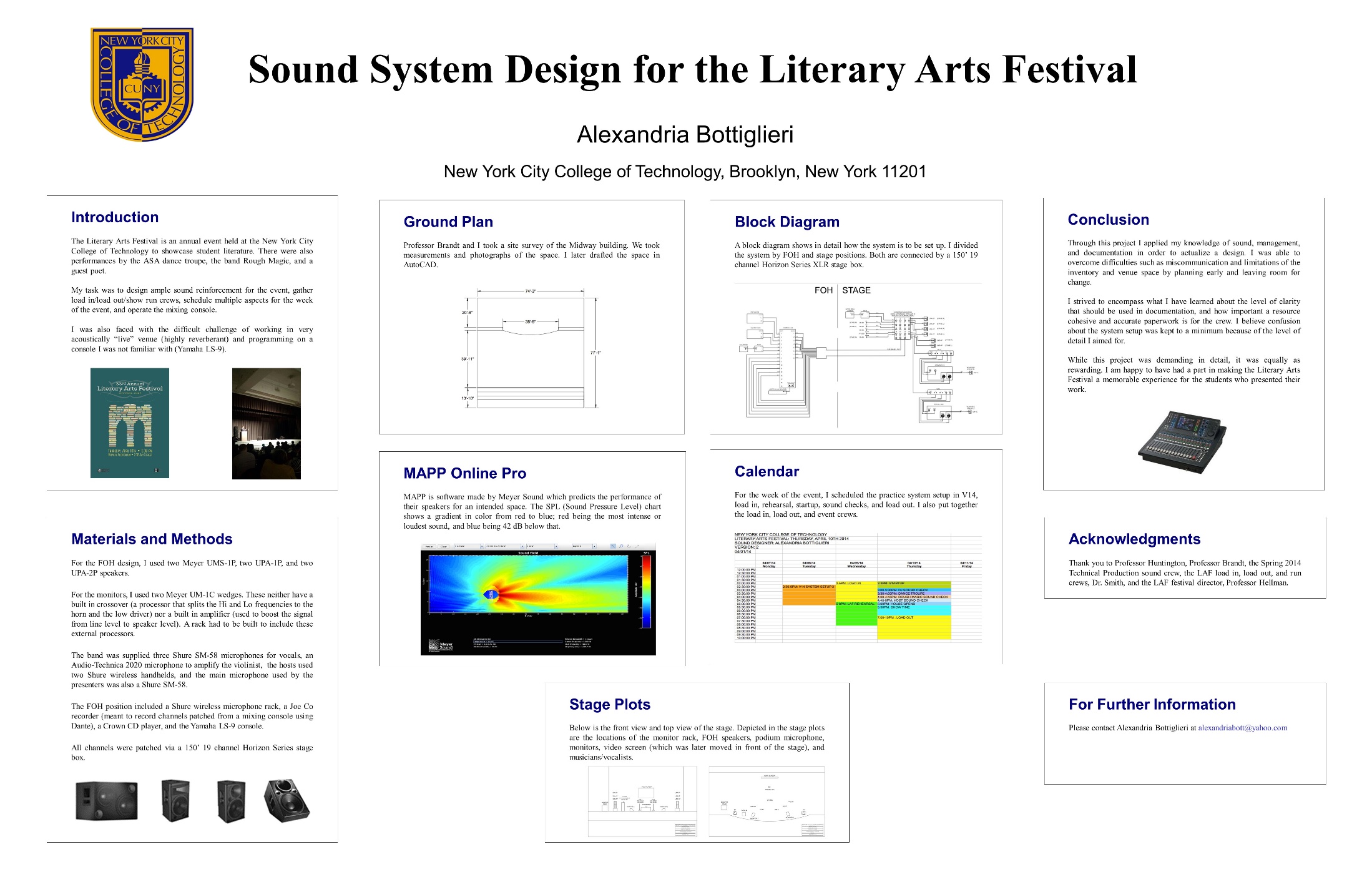 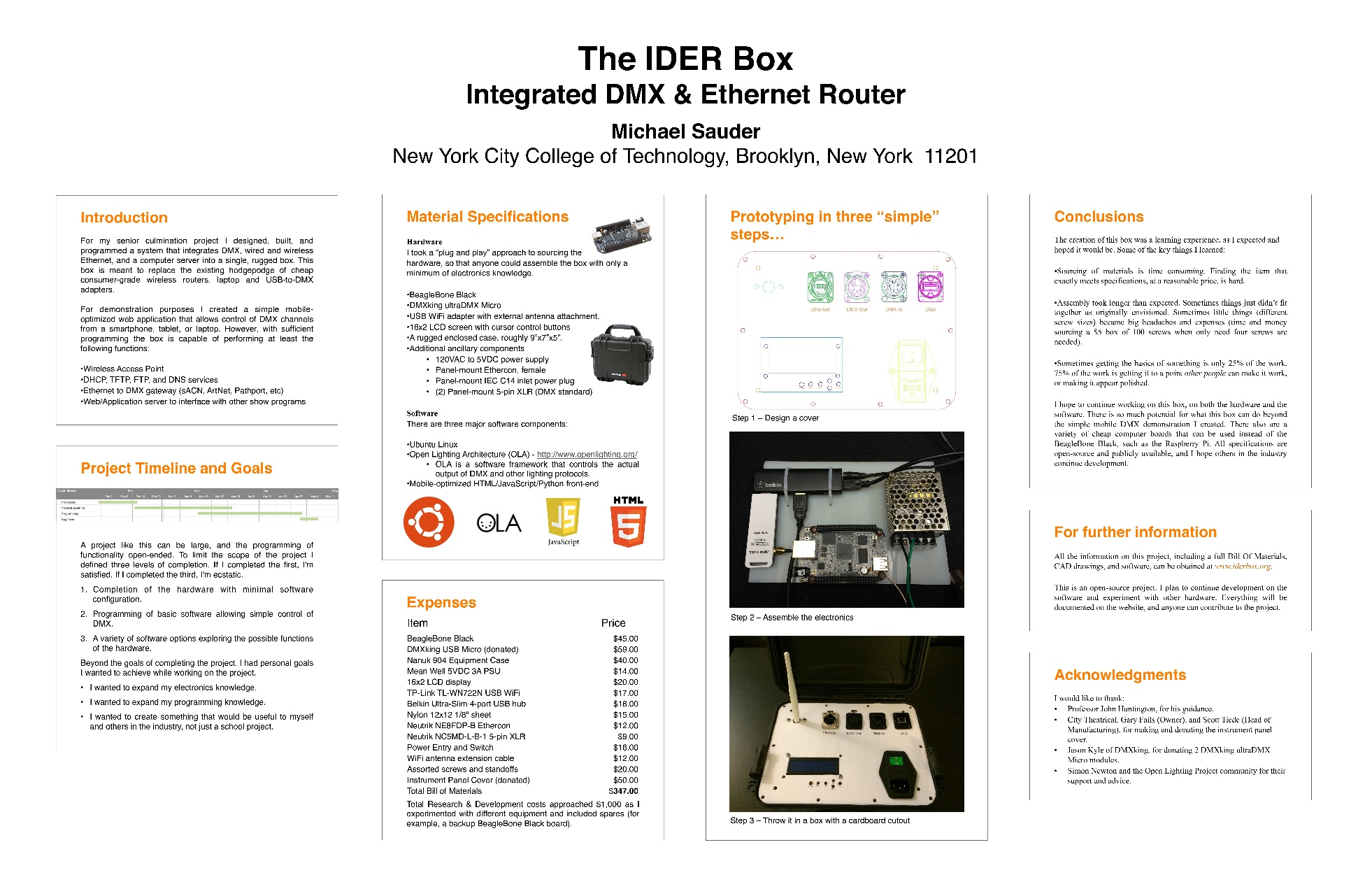 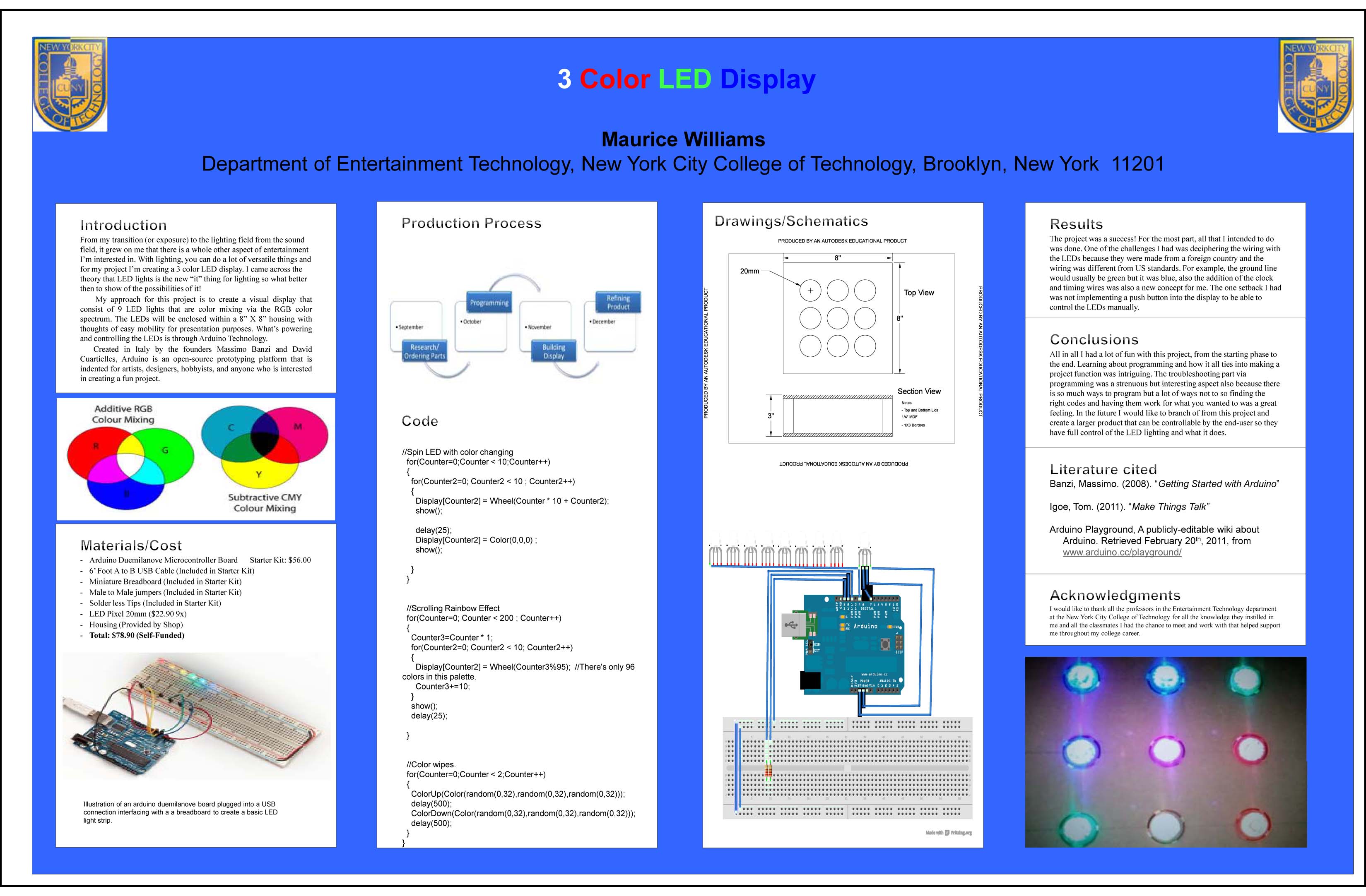 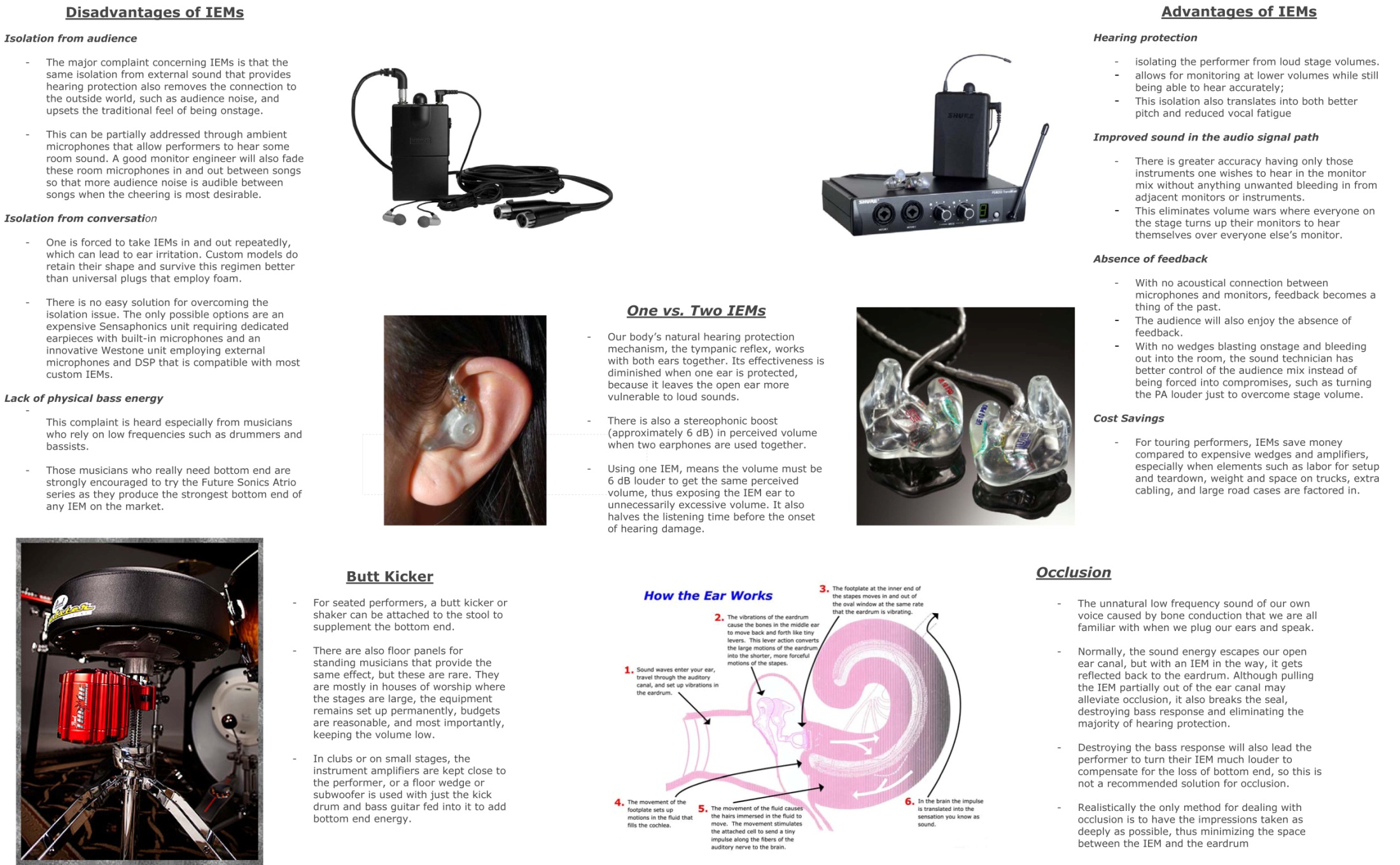 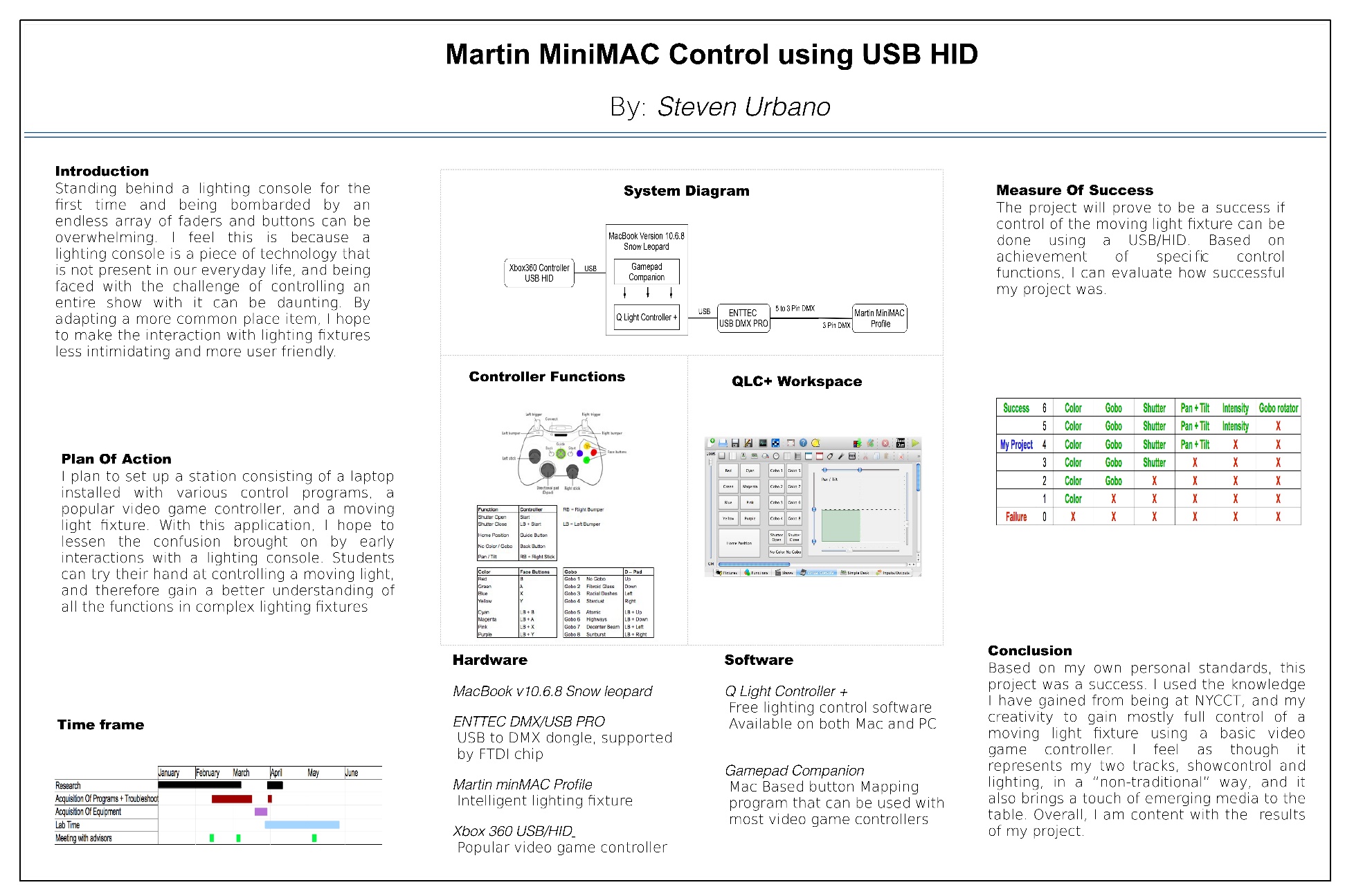